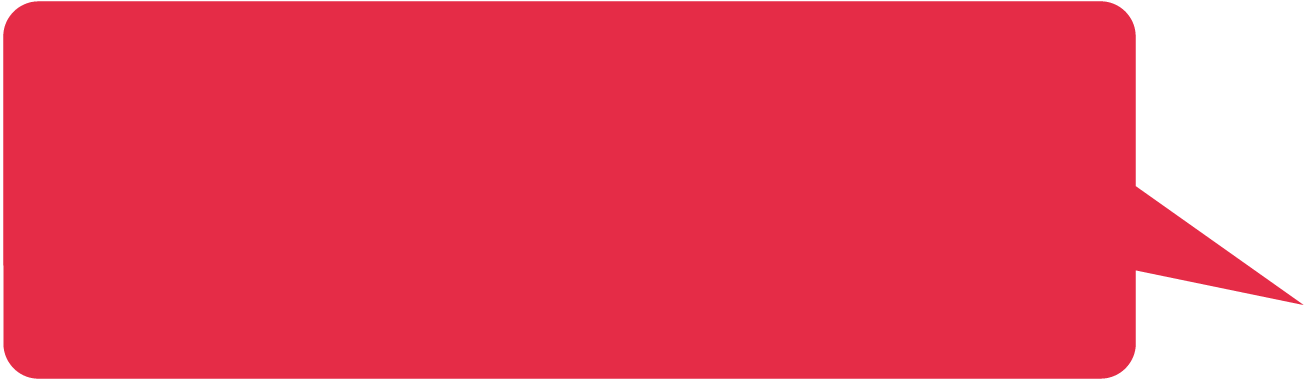 MOBILE WEBSITE 
STRATEGY
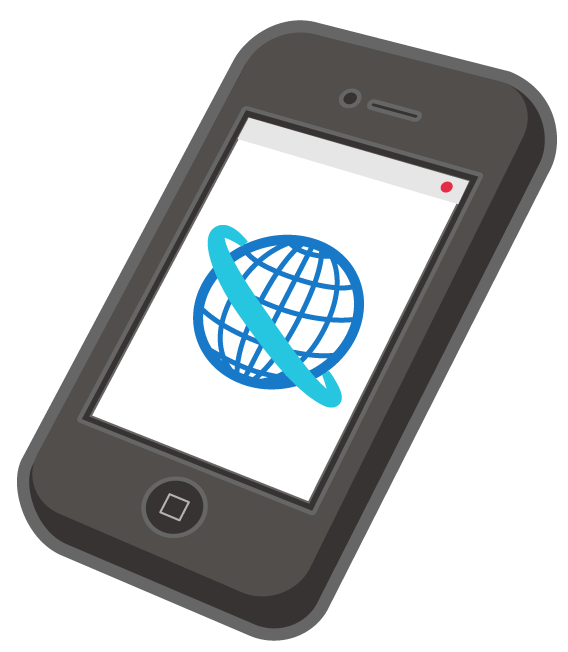 About Us
Lorem ipsum dolor sit amet, consectetur adipiscing elit. Mauris convallis nulla mauris, non semper nunc. Cum sociis natoque penatibus et magnis dis parturient montes.
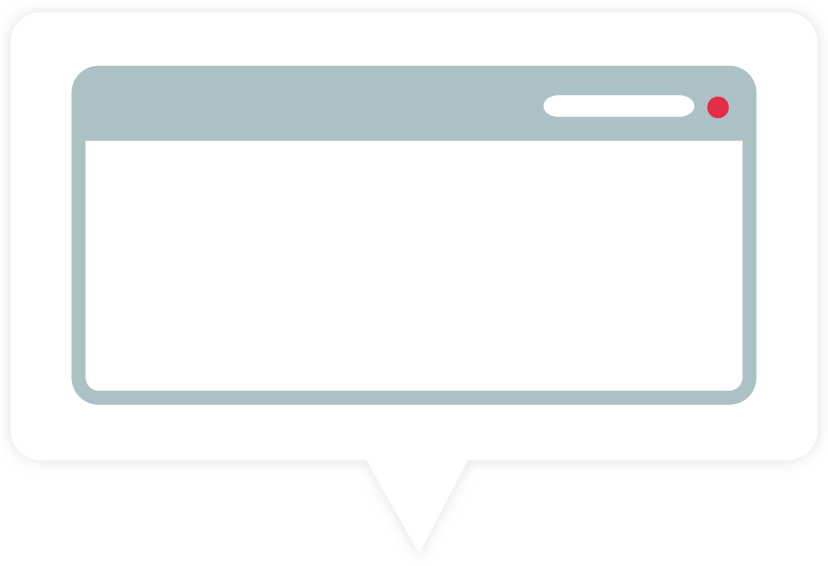 Why Mobile Websites?
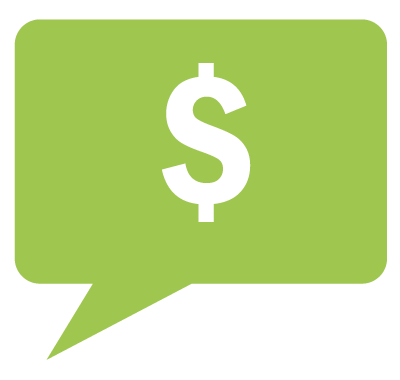 Having a mobile website is
a massive advantage
in an increasingly mobile world.
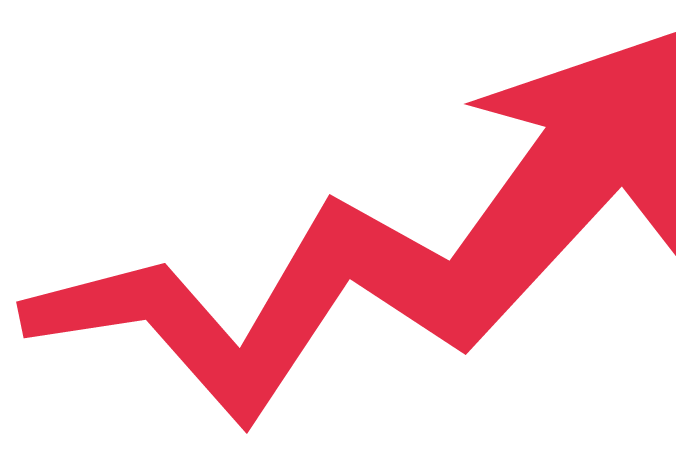 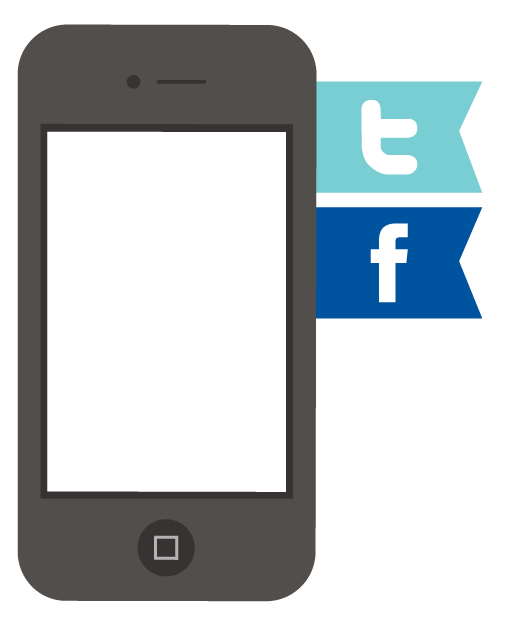 By 2013,
more people will use
mobile phones
than PCs to get online.
-source: Gartner-
Smartphones and tablets owners already spend more time on their mobile devices than PCs.
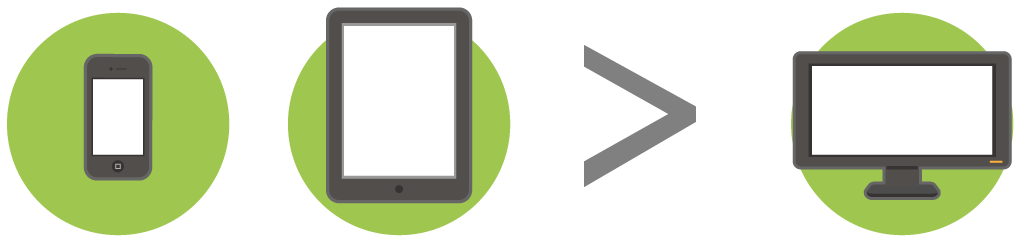 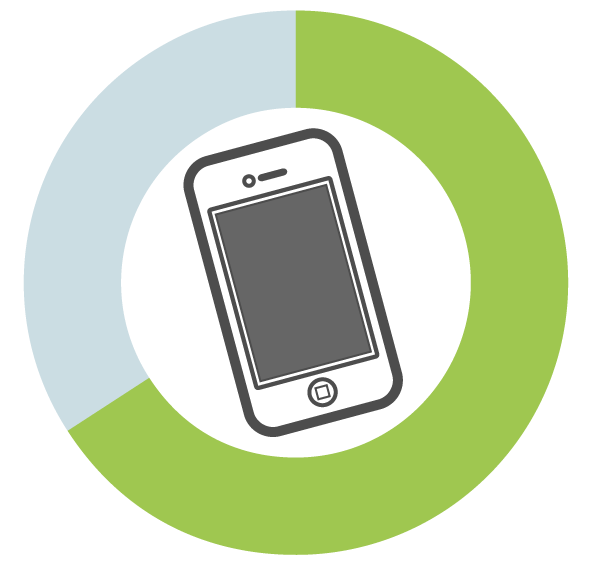 Nielsen:
66%
own a smartphone
of Americans ages 24-35
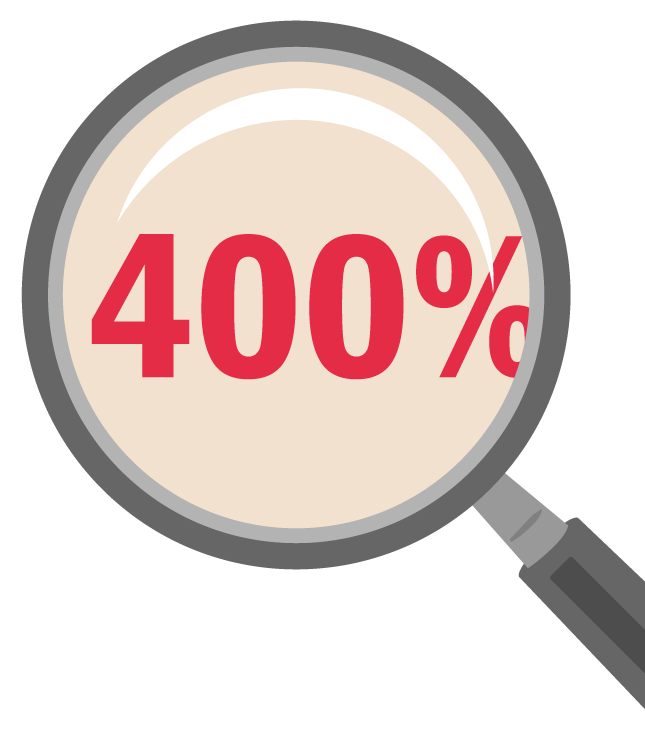 Mobile searches have grown by 400% since 2010, according to Google
-source: GetMo-
Most users prefer mobile sites to applications for
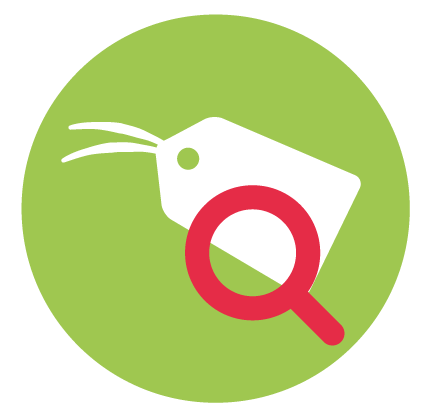 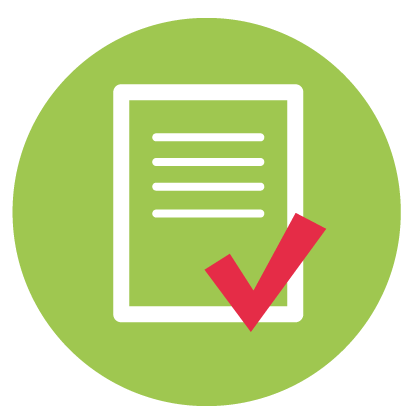 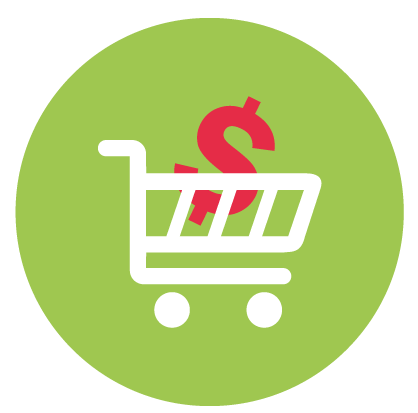 researching prices
product reviews
shopping
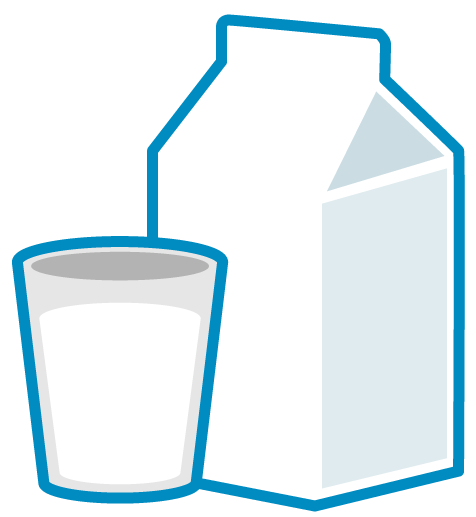 More than 50%
of all mobile searches are for goods and services.
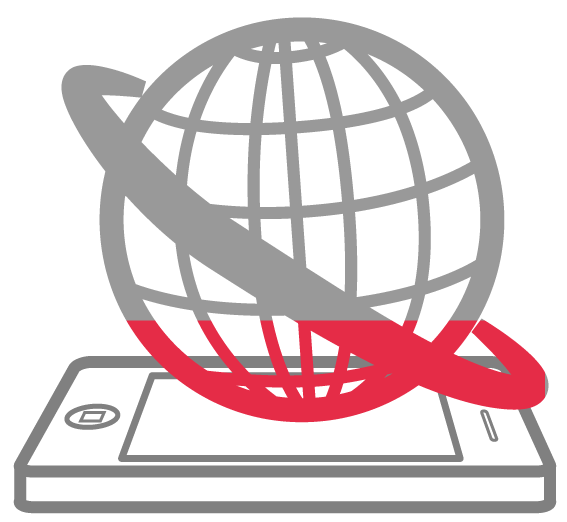 25%of Americans use onlymobile devices toaccess the INTERNET.
-source: GOMo news-
There are 5X as many CELLPHONES in the world as there are PCs.
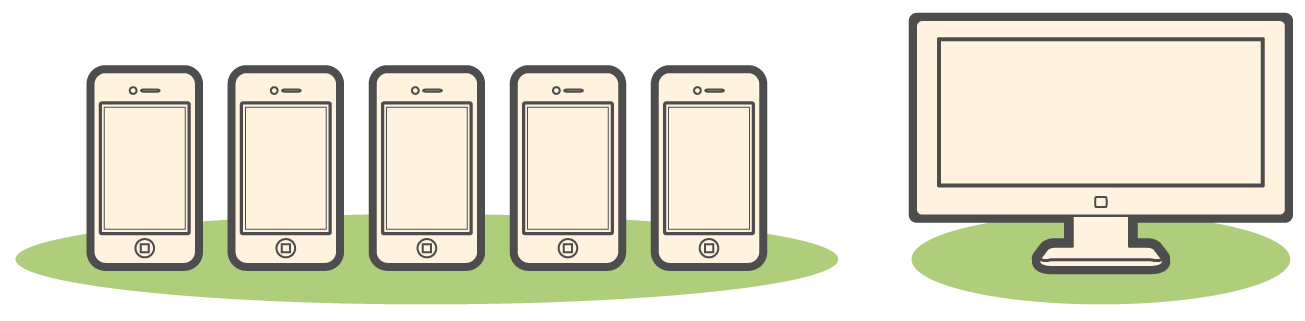 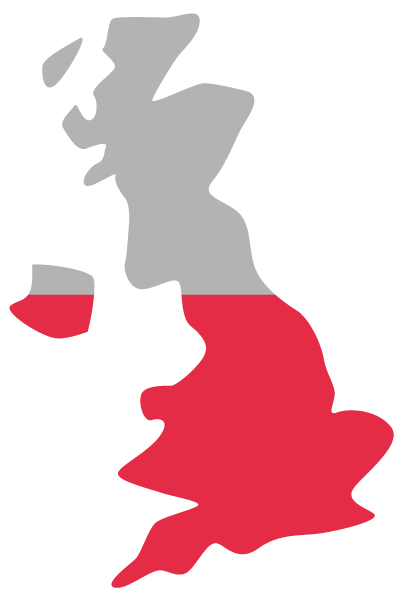 51% 
of the mobile subscribers own a smartphone in U.K. where only 49% in U.S.
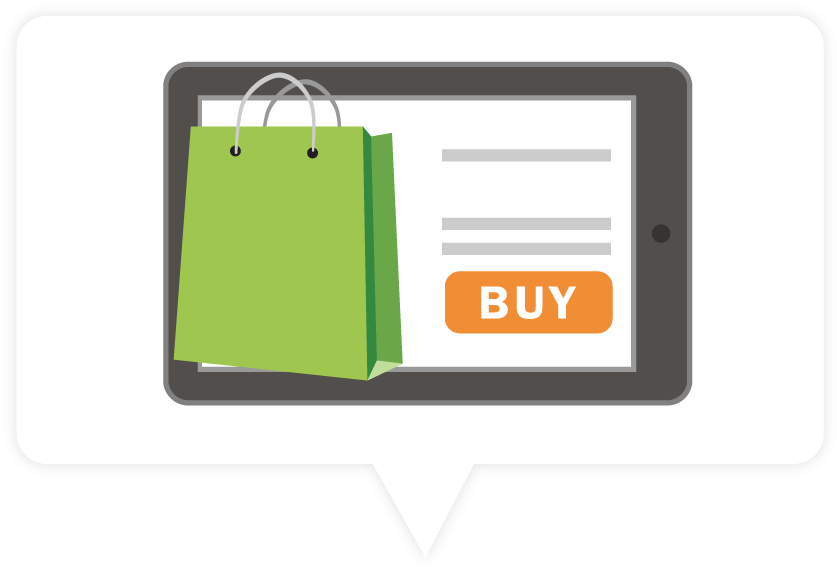 Mobile Commerceand Local Benefits
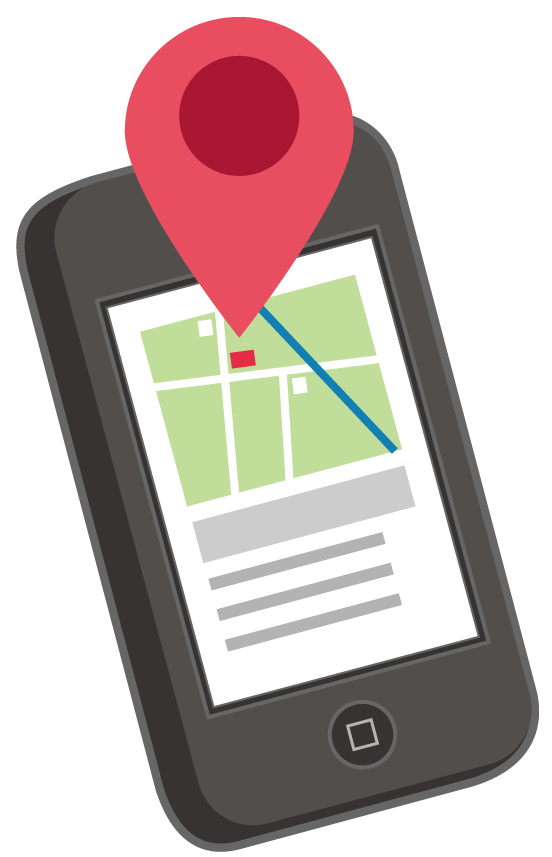 One half
of all local searches are performed on mobile devices.
-source: Microsoft Tag-
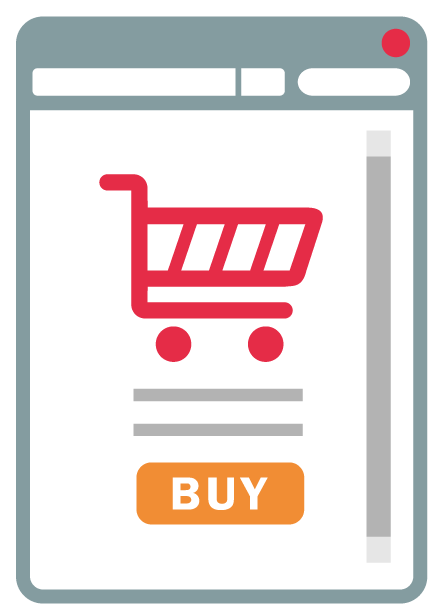 88%
of the world’s mobile media users now engage in mobile content & commerce.
-source: mefmobile-
Mobile device users are looking for while on the go
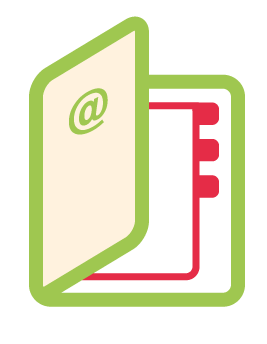 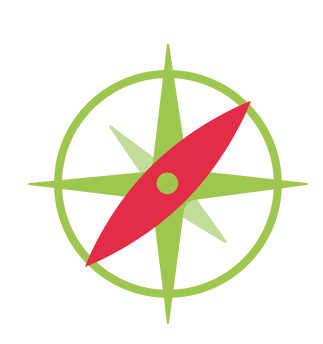 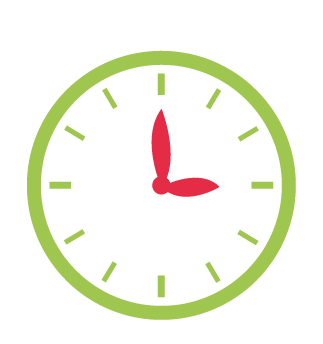 business’s phone number
directions
hours
9 out of 10 mobile searches lead to action.
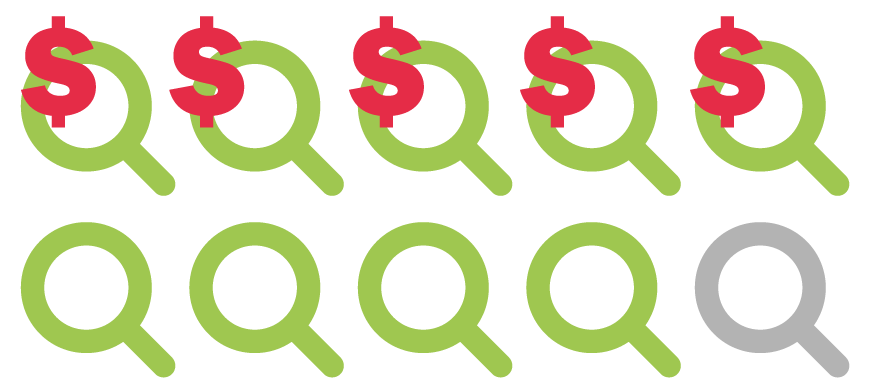 OVER HALF lead to purchase.
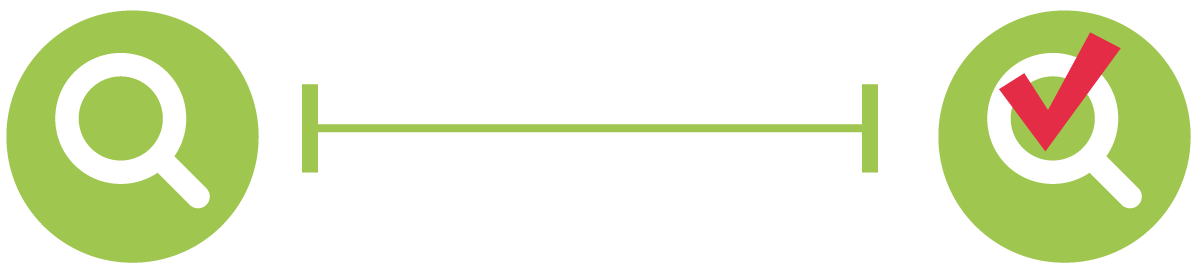 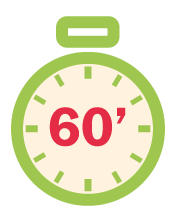 70%
(It takes one month for the same percentage of desktop users to catch up)
of mobile searches lead to action within one hour.
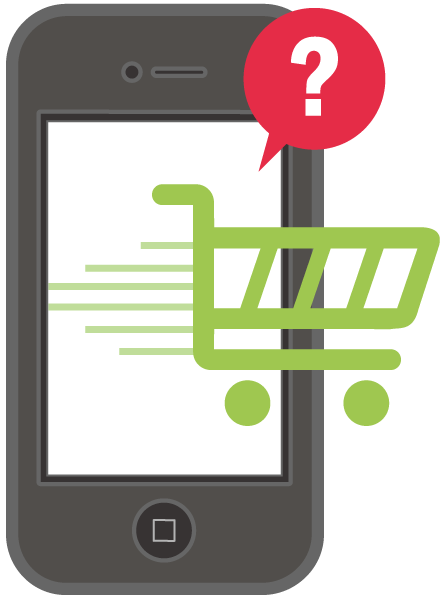 74%
of smartphone users use their phone to help with shopping.
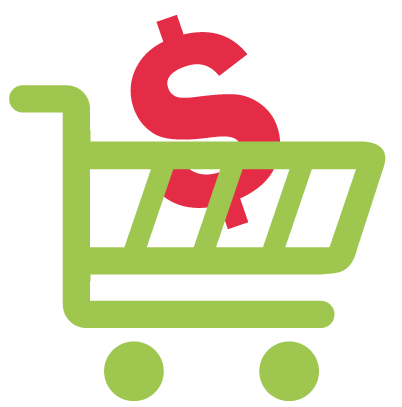 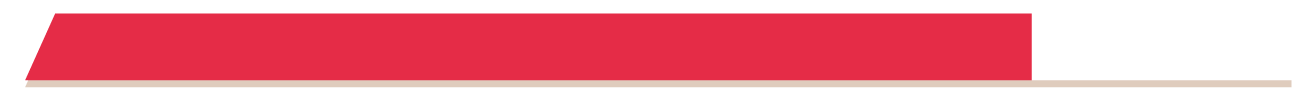 With 79% ultimately making a purchase as a result.
Mobile coupons receive 10 times higher redemption rates than print coupons.
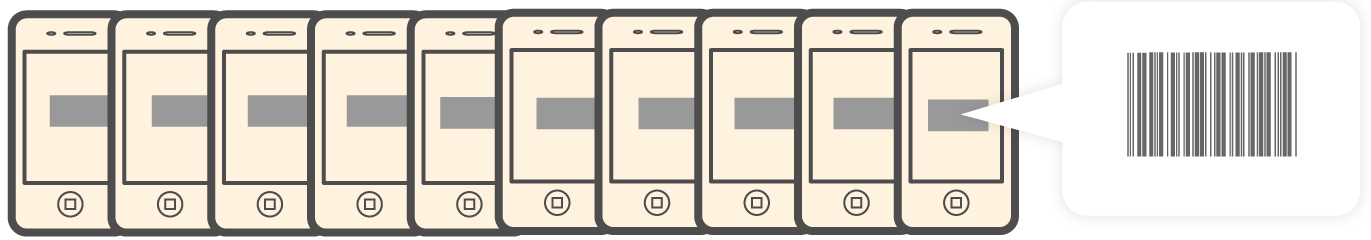 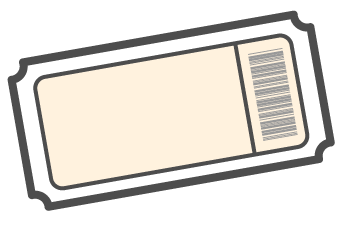 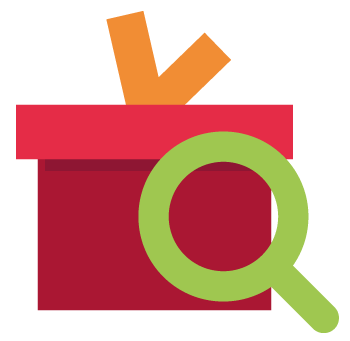 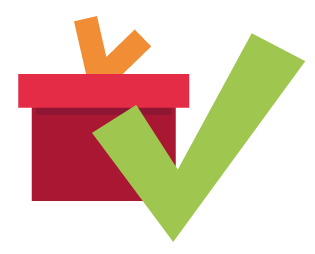 81%
of smartphone users have done product research via smartphone
50%
have made a purchase with one.
and
[ research from Prosper Mobile Insights ]
95%
of smartphone users looked up local information.
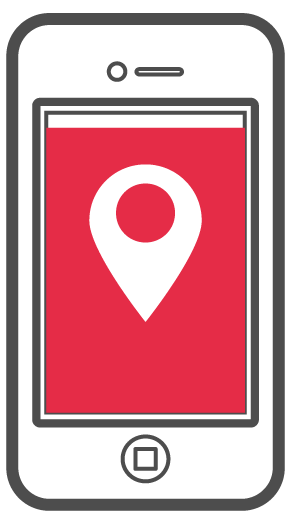 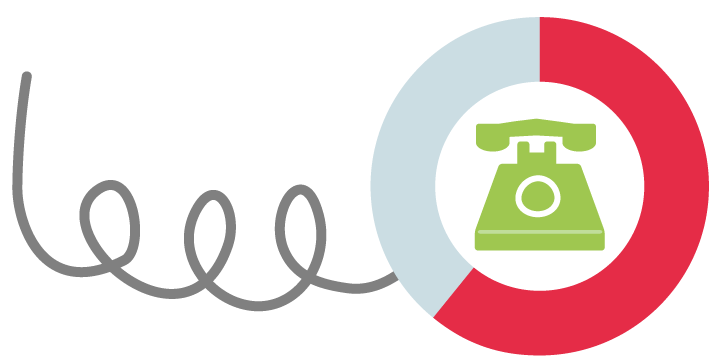 61% called
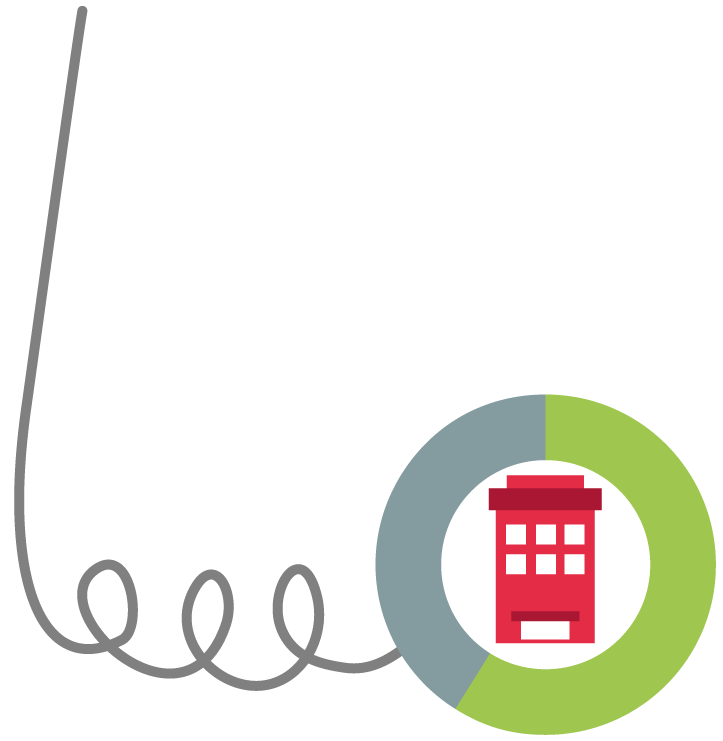 Of the 95% who looked up local information
59% visited
65%
of mobile users said they used their mobile device to find a business to make an in-store purchase.
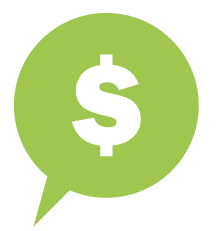 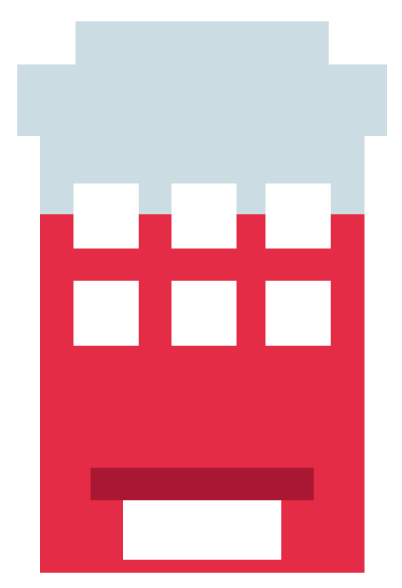 -source: Google 2011-
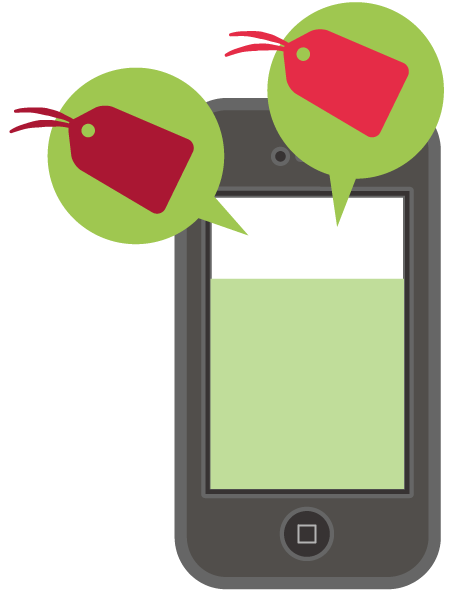 72%
of consumers aged 20-40 in US and UK will use mobile devices to compare prices in-store
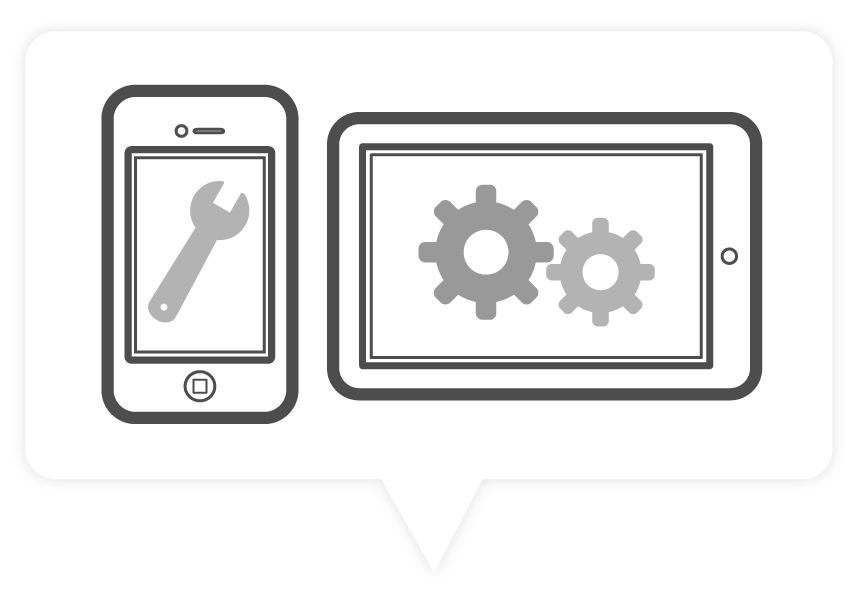 Proper Mobile Optimization
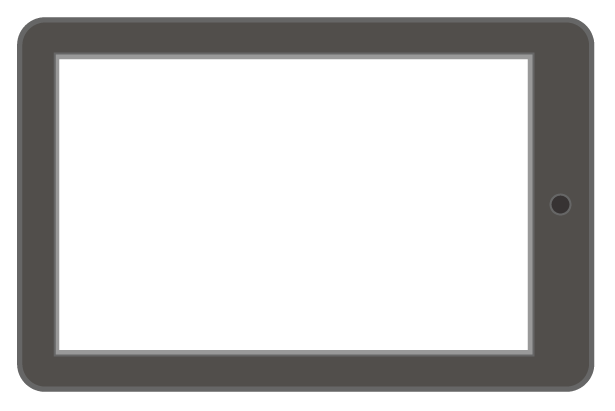 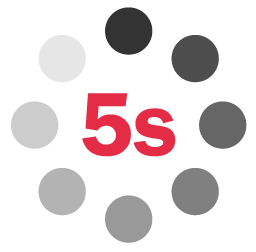 74%
of consumers will wait 5 seconds for a web page to load on their mobile device before abandoning the site.
-source: Gomez-
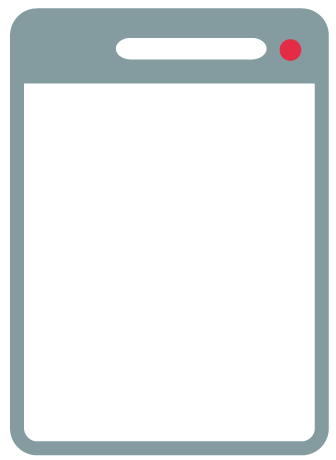 46% of consumers are unlikely 
to return to a mobile site
if it didn't work properly during their last visit.
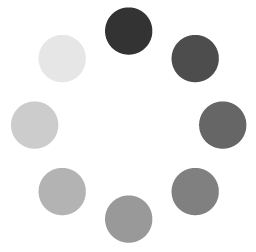 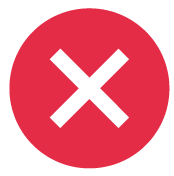 -source: Gomez-
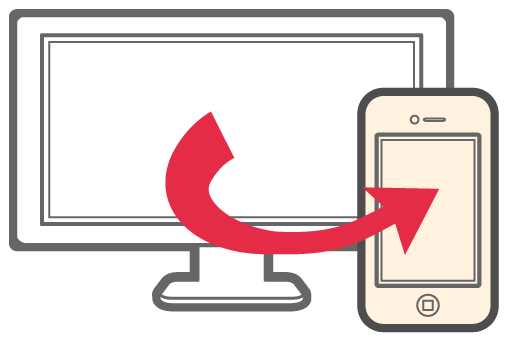 71%
of mobile browsers expect web pages to load almost as quickly or faster as web pages on their desktop computers.
-source: Gomez-
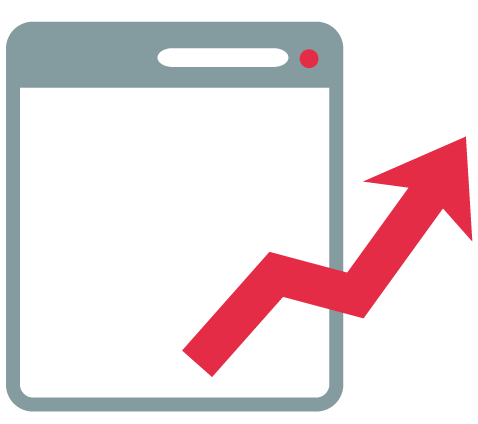 Mobile-optimized sites get an average of 19 page visits,
19
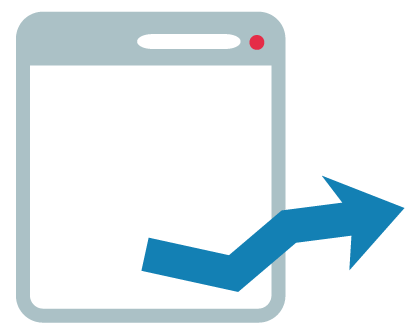 for poorly optimized sites, 12 page visits.
12
-source: IAB-
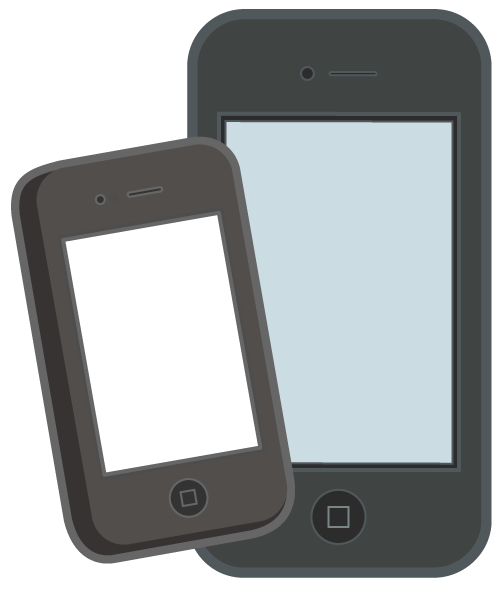 Case Study
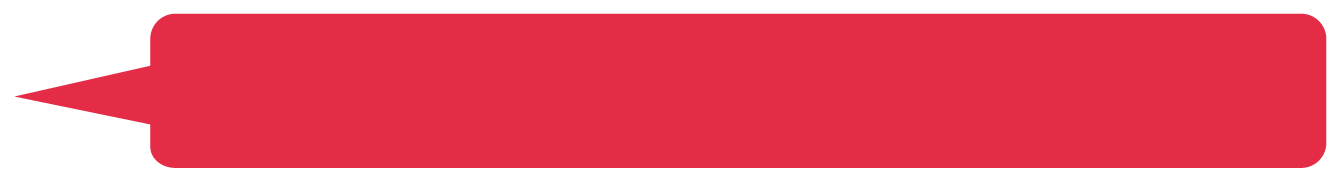 Problem Lorem Ipsum
Lorem ipsum dolor sit amet, consectetur adipiscing elit. Mauris convallis nulla mauris, non semper nunc.
Lorem ipsum dolor sit amet, consectetur adipiscing elit. Mauris convallis nulla mauris, non semper nunc. Cum sociis natoque penatibus et magnis dis parturient montes.
Contact Info
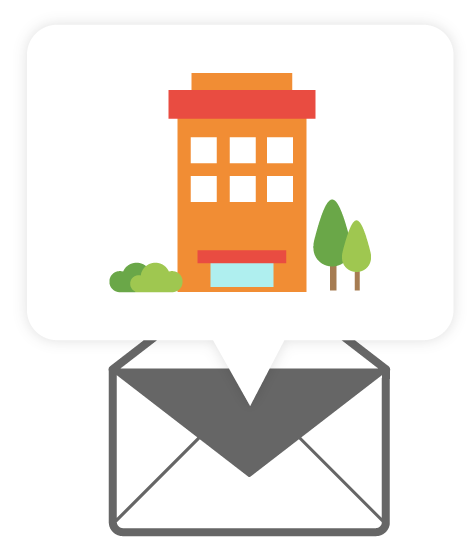 NAME LOREM IPSUM
Sub-Titled Name
Address in here lorem ipsum
Lorem ipsum dolor sit amet
Detailed phone lorem ipsum
Email Phone or web lorem @ ipsum
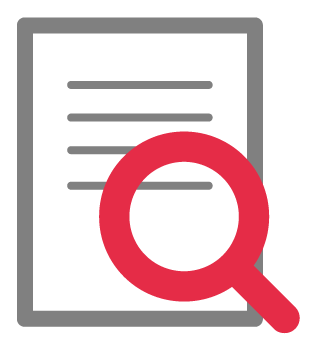 Sources page
http://www.gartner.com/newsroom/id/1278413
www.howtogomo.com/en-gb/d/why-get-mo/
http://www.gomonews.com/mobile-web-growth-1-in-5-internet-users-dont-use-a-computer/ 
http://mobithinking.com/mobile-marketing-tools/latest-mobile-stats 
http://searchengineland.com/google-50-percent-of-smartphone-users-exposed-to-ads-took-action-7476
http://www.mobilemarketer.com/cms/opinion/columns/8188.html 
http://blog.cmbinfo.com/?Tag=cmb%20consumer%20pulse
http://www.scribd.com/doc/66050963/2011-Google-IPSOS-Report-The-Mobile-Movement
http://www.mefmobile.org/activities-and-analytics/analytics/global-consumer-survey-2012
http://www.factbrowser.com/facts/8935/?utm_source=Factbrowser+Homepage+Feed&utm_campaign=69af290d4b-RSS_EMAIL_CAMPAIGN&utm_medium=email
http://tech.fortune.cnn.com/2012/02/20/nielsen-66-of-americans-ages-24-35-own-a-smartphone/?iid=HP_LN
http://www.gomez.com/wp-content/downloads/19986_WhatMobileUsersWant_Wp.pdf
http://www.iab.net/